la tesi di laurea
4° INCONTRO TUTORATO
09/05/2024
AGENDA
uN PO’ DI DEBUNKING
ALCUNE PROCEDURE E CONSIGLI UTILI
UN PO’ DI debunking


...MA PERCHè?
un po’ di debunking
SONO GIÀ IN RITARDO PER INIZIARE A PENSARE ALLA TESI?
un po’ di debunking
SONO GIÀ IN RITARDO PER INIZIARE A PENSARE ALLA TESI?
un po’ di debunking
UNA TESI DI RICERCA È, DI DEFAULT, MEGLIO DI UNA BIBLIOGRAFICA.
un po’ di debunking
UNA TESI DI RICERCA È, DI DEFAULT, MEGLIO DI UNA BIBLIOGRAFICA.
un po’ di debunking
UNA TESI DI RICERCA VALE, DI DEFAULT, PIÙ PUNTI DI UNA BIBLIOGRAFICA.
UNA TESI DI RICERCA VALE, DI DEFAULT, PIÙ PUNTI DI UNA BIBLIOGRAFICA.
un po’ di debunking
LA TESI VERRÀ VALUTATA PER LA QUALITÀ DEL PRODOTTO FINALE E PER LA CURA NEL PROCESSO. 


LE TESI BIBLIOGRAFICHE, SE FATTE BENE, NON SONO MENO IMPEGNATIVE RISPETTO A QUELLE DI RICERCA.
un po’ di debunking
SE NON MI LAUREO ENTRO OTTOBRE SONO IN RITARDO.
un po’ di debunking
SE NON MI LAUREO ENTRO OTTOBRE SONO IN RITARDO.
SI È CONSIDERAT* A TUTTI GLI EFFETTI IN CORSO FINO ALLA SESSIONE DI LAUREA DI MARZO.

MA POI, IN RITARDO PER COSA?
RISPETTO A CHI?
un po’ di debunking
SONO GIÀ IN RITARDO PER INIZIARE A CERCARE UNA RELATRICE / UN RELATORE.
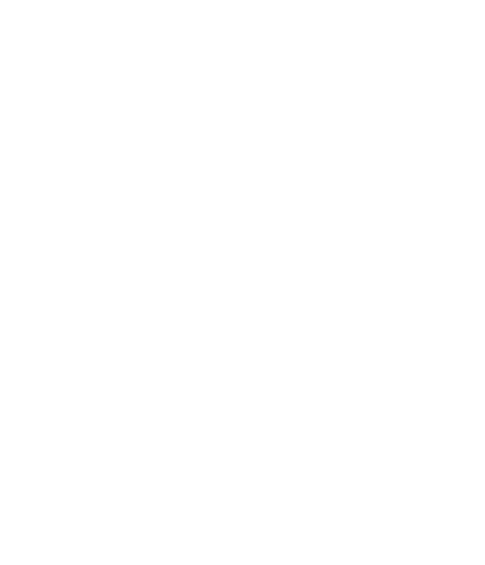 un po’ di debunking
SONO GIÀ IN RITARDO PER INIZIARE A CERCARE UNA RELATRICE / UN RELATORE.
QUESTO SIGNIFICA CHE NON POSSO/ NON DEVO INIZIARE A MUOVERMI?
NO!
SIGNIFICA PERÒ CHE NON C’È UN MOMENTO GIUSTO IN ASSOLUTO, UGUALE PER TUTT* IN CUI FARLO. 

CERCA DI CALCOLARE I TUOI TEMPI E DI PROGETTARE EFFICACEMENTE SULLA BASE DELLE TUE NECESSITÀ.
LA PROCEDURA DI ASSEGNAZIONE RELATRICE/RELATORE SI PUÒ EFFETTUARE A PARTIRE DA UN ANNO PRIMA RISPETTO ALLA SESSIONE IN CUI SI INTENDE LAUREARSI.
mORE ON THAT LATER
UNA VOLTA TROVAT* UNA RELATRICE / UN RELATORE NON POSSO PIÙ CAMBIARE.
un po’ di debunking
UNA VOLTA TROVAT* UNA RELATRICE / UN RELATORE NON POSSO PIÙ CAMBIARE.
un po’ di debunking
SE NE SI HA LA NECESSITÀ, È POSSIBILE CAMBIARE RELATORE/RELATRICE.
 
ATTENZIONE:
QUANDO SI PROCEDE CON LA RINUNCIA  BISOGNA AVER GIÀ SCELTO LA NUOVA RELATRICE O IL NUOVO RELATORE.
LA STRUTTURA E L’IDEA DI TESI NON POSSONO CAMBIARE NEL TEMPO.
un po’ di debunking
LA STRUTTURA E L’IDEA DI TESI NON POSSONO CAMBIARE NEL TEMPO.
un po’ di debunking
È NORMALE (E FORSE ANCHE AUSPICABILE) CHE IL PROGETTO CAMBI E SI EVOLVA IN CORSO D’OPERA. 
IN CASO DI DUBBI, DISCUTINE SEMPRE CON IL TUO RELATORE!
I QUESTIONARI SONO L’UNICO MODO DI FARE RICERCA.
un po’ di debunking
I QUESTIONARI SONO L’UNICO MODO DI FARE RICERCA.
un po’ di debunking
METODI QUALITATIVI: 
INTERVISTA
FOCUS GROUP
OSSERVAZIONE
ETNOGRAFIA
 
RICERCHE D’ARCHIVIO
RICERCHE-INTERVENTO
DIVERSE METODOLOGIE E DIVERSI STRUMENTI DI RICERCA
L’ARGOMENTO DELLA MIA TESI DEVE PER FORZA ESSERE IN LINEA CON IL MIO FUTURO LAVORO.
un po’ di debunking
L’ARGOMENTO DELLA MIA TESI DEVE PER FORZA ESSERE IN LINEA CON IL MIO FUTURO LAVORO.
un po’ di debunking
SOLO ALCUNI ARGOMENTI DI TESI SONO SPENDIBILI PER IL FUTURO.
un po’ di debunking
SOLO ALCUNI ARGOMENTI DI TESI SONO SPENDIBILI PER IL FUTURO.
un po’ di debunking
LA TESI È L’UNICO BIGLIETTO DA VISITA CHE ABBIAMO.
un po’ di debunking
LA TESI È L’UNICO BIGLIETTO DA VISITA CHE ABBIAMO.
un po’ di debunking
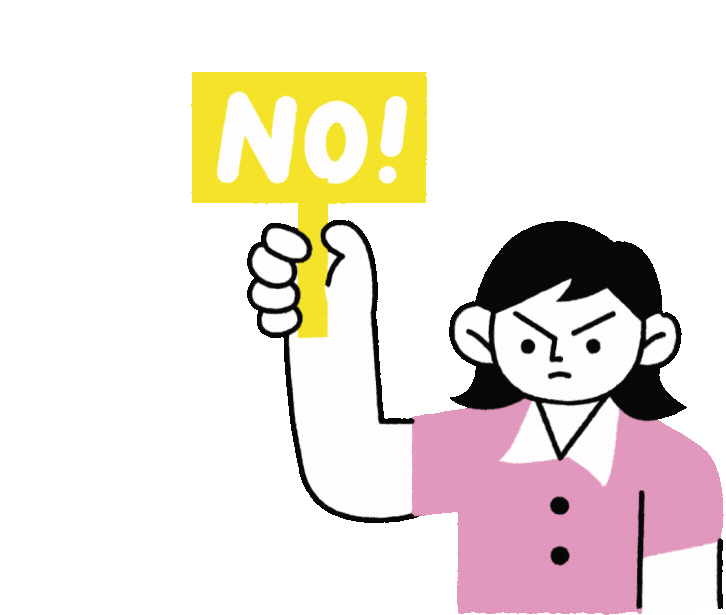 IL LAVORO DI TESI È UN’OCCASIONE PER DIVENTARE ESPERT* IN UN DETERMINATO AMBITO, MA NON SOLO! 

SICURAMENTE È UN’INFORMAZIONE CHE PUÒ ESSERE INSERITA NEL CV, MA L’ARGOMENTO TRATTATO NON È L’UNICA COSA CHE CONTA.


PENSATE A TUTTE LE COMPETENZE CHE SVILUPPERETE DURANTE IL PROCESSO!
GESTIONE DI DATI 
SISTEMATIZZAZIONE DELLE CONOSCENZE
UTILIZZO DI SOFTWARE SPECIFICI
ORGANIZZAZIONE TEMPISTICHE RICERCA
INTERAZIONI CON STAKEHOLDER DEL PROGETTO 
UTILIZZO DI METODI E PROCEDURE RIGOROSE
CONOSCENZA DEI PORTALI DI LETTERATURA ACCADEMICA
CAPACITÀ DI SCRITTURA SCIENTIFICA
ATTIVITà E  competenze
and much more...
E SE ALLA MIA TESI NON VIENE ASSEGNATO IL PUNTEGGIO MASSIMO?
un po’ di debunking
E SE ALLA MIA TESI NON VIENE ASSEGNATO IL PUNTEGGIO MASSIMO?

NESSUN PUNTEGGIO CI DEFINISCE! E POI, LA MAGGIOR PARTE DELL* STUDENT* OTTIENE UN PUNTEGGIO MEDIO
un po’ di debunking
un po’ di debunking
E SE NON MI LAUREO CON 110 E LODE?
un po’ di debunking
E SE NON MI LAUREO CON 110 E LODE?


SINCERAMENTE? NON IMPORTA NIENTE A NESSUNO.
A PARTE RARE ECCEZIONI PER PARTICOLARI PERCORSI, IL VOTO DI LAUREA NON SARÀ IN ALCUN MODO DETERMINANTE PER LE VOSTRE POSSIBILITÀ FUTURE.
NESSUNA PERSONA INCARICATA DELLA SELEZIONE DEL PERSONALE DECIDERÀ SE ASSUMERVI O MENO IN BASE A QUEL NUMERO.
un po’ di debunking
COSA È DAVVERO IMPORTANTE?
LE ESPERIENZE FATTE, LE CONOSCENZE E LE COMPETENZE SVILUPPATE, LA PROFESSIONALITÀ CHE SI È ACQUISITA, LE RETI RELAZIONALI CREATE...
un po’ di debunking
cerchiamo di ricordarci che il successo ha un aspetto diverso per ognun* di noi
liberato il campo da ansie e falsi miti...
...possiamo finalmente parlare di tesi!
ALCUNE PROCEDURE 
E CONSIGLI UTILI
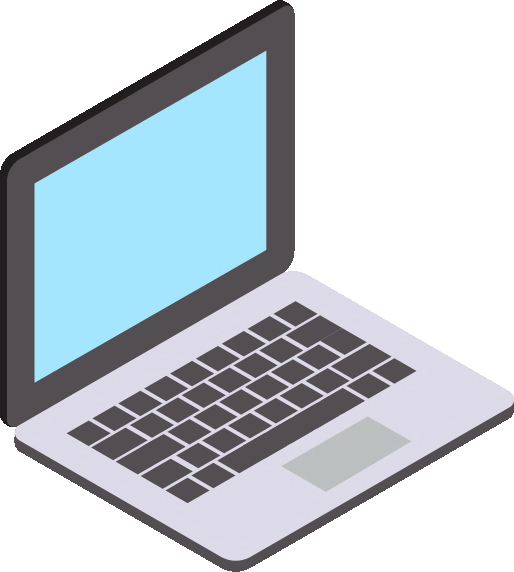 da dove si parte?
Ovviamente non c’è una regola universale che vada bene per tutt*. 
Un consiglio che però ci sentiamo di darvi è di partire dai vostri interessi e dalle vostre passioni!
 
Alla tesi magistrale si dedicano mesi, molto meglio passarli lavorando su qualcosa che vi piace!
Per un’idea di ricerca o di approfondimento bibliografico si può attingere da argomenti studiati nei corsi universitari, da fenomeni osservati nella propria vita quotidiana o nel proprio contesto, da questioni o problemi sociali rievanti nella contemporaneità,  da esperienze in realtà organizzative/aziendali...

Cercate di scegliere qualcosa che sia rilevante!
E, come sempre, di porvi degli obiettivi realistici in base a tempo, risorse e capacità.
TESI BIBLIOGRAFICA VS 
        TESI DI RICERCA
TESI DI RICERCA 

La tesi consiste: nell’inquadramento teorico della ricerca all'interno della letteratura pertinente con particolare riferimento alla rilevanza dello specifico tema indagato dalla ricerca, con consultazione diretta delle fonti; nella descrizione delle ipotesi della ricerca, della metodologia, delle procedure utilizzate e dei metodi statistici utilizzati per l'analisi dei dati; nella descrizione dei risultati ottenuti e nella loro discussione e interpretazione (art 11 Regolamento tesi).
TESI BIBLIOGRAFICA

La tesi consiste: “in una revisione esauriente della letteratura pertinente, con consultazione diretta delle fonti, che metta in evidenza gli aspetti principali e la rilevanza del tema trattato; nella discussione dei diversi approcci interpretativi e delle varie ipotesi esplicative; nell’illustrazione di eventuali ipotesi ed interpretazioni avanzate dallo studente” (art 11 Regolamento tesi)
ASPETTO DA CONSIDERARE: ACCESSO ALLE FONTI/ AL CAMPO/ AI PARTECIPANTI
COME FACCIO A TROVARE LA RELATRICE / IL RELATORE giust*?
HO GIA’ PENSATO ALL’ARGOMENTO CHE VORREI TRATTARE: 

Chiedo un colloquio all’insegnante con cui vorrei fare la tesi per illustargli/le il progetto o l’argomento che vorrei trattare
NON HO IDEA DELL’ARGOMENTO CHE VORREI TRATTARE: 

In base ai miei interessi, chiedo un colloquio ad alcun* insegnanti per farmi illustrare i loro progetti di ricerca oppure consulto la bacheca tesi
NON HO TROVATO NESSUNO CHE SIA DISPONIBILE A FARMI DA RELATORE/TRICE
Non preoccuparti! Esiste l’assegnazione d’ufficio ad un* relatore/trice. Bisogna fare domanda, indicando l’area di interesse.
Bacheca tesi: https://elearning.unimib.it/mod/data/view.php?id=608332
COME FACCIO A TROVARE LA RELATRICE  / IL RELATORE giust*?
consigli utili
Non chiedere a una professoressa/professore di essere la tua relatrice/relatore per mail senza aver fatto un colloquio prima. Molti prof tendono a non considerare queste richieste. E’ raccomandato e più efficace chiedere un colloquio
Non chiedere colloqui a tappeto nell’ansia di trovare qualcun* al più presto. Informati prima sull’ambito e sulle metodologie di ricerca del* prof.  
Potresti non conoscere ancora il/la prof che si occupa proprio di quello che interessa a te! Non limitarti a considerare come opzioni solo i professori di cui hai già seguito corsi, espandi le tue possibilità! (Ad esempio dando un’occhiata a questa pagina: https://psicologia.unimib.it/it/dipartimento/staff)
Cerca, nei limiti del possibile, di scegliere un* relatrice/tore con cui ti senti allineat*, dal momento che ci dovrai lavorare per vari mesi!
e una volta arrivat* al ricevimento con la/il prof?
Cerca di arrivarci preparat*!
Cosa vuol dire? 
Arrivare al colloquio avendo già riflettuto su quello che si vuole chiedere e proporre!
Consiglio: se ti può essere utile, preparati degli appunti e delle note su quello che vuoi chiedere, così non rischi di dimenticare qualcosa per l’agitazione. 
L’idea di tesi andrà quasi sempre negoziata con il/la prof, che saprà guidarti sulla fattibilità, le implicazioni pratiche e le modalità migliori per procedere!
Ricordati di chiedere informazioni sulle tempistiche in base alla sessione di laurea a cui vorresti puntare.
In generale, non farti problemi a porre domande!
Informazioni utili
e-learning: informazioni generali del corso di studi; “prova finale”
Bacheca tesi:  è una bacheca in cui i/ le docenti inseriscono i propri progetti di ricerca e si può scegliere tra questi per poter scrivere la tesi.
Assegnazione d’ufficio di un* docente relatore/trice: 18-28 febbraio, 20-30 giugno, 20-30 ottobre
si esprimono le proprie preferenze per ogni area tematica, dopodichè si è assegnat* ad un* relatore/trice
Tutte le informazioni sono qui: https://elearning.unimib.it/course/view.php?id=13798
Corso: procedure tesi (e-learning)
UTILE PER:
Consultare la guida alla stesura tesi
Accedere alla bacheca tesi
Consultare il calnedario delle sessioni di laurea
Consultare il regolamento di tesi
Consultare le linee guida per le analisi statistiche
Consultare le scadenze per ogni sessione di laurea
Accedere al form che permette la formalizzazione del/lla relatore/trice
Consultare le F.A.Q.
HO TROVATO IL/LA RELATORE/TRICE!
Ma ora cosa devo fare?
1
2
3
Scambio di e-mail in cui viene esplicitata, da parte del/la docente, la volontà a seguirti per la stesura della tesi.*
Richiesta formale tramite  form apposito. Vi verrà chiesto di allegare lo screenshot/il pdf dell’e-mail.*
Ora puoi concordare i primi passi con la tua relatrice!
*Link nella slide successiva
HO TROVATO IL/LA RELATORE/TRICE!
Ma ora cosa devo fare?
1
Utilizza questo modulo per scrivere il contenuto della mail: https://docs.google.com/document/d/1lpYFkoYlFFMtctHYxHipRkQ1KfTfDk8IwJ_3l-KvKZw/edit
2
Compila la domanda di assegnazione relatore tramite questo form (utilizzare navigazione in incognito): https://script.google.com/a/campus.unimib.it/macros/s/AKfycbwXCdDpdToa1Ff_OTrTaoo3rtgtrZA96b95fMKSd2rzIUCxByg/exec?id=rd
Vorrei cambiare il/la relatore/trice
Ecco i passaggi:
1
2
3
Prendi accordi con l’insegnante che vorresti avere come nuovo/a relatore/trice.
Utilizza il form che hai utilizzato in precedenza per fare una nuova richiesta. C’è un’apposita sezione.
Anche se al* vecchi* docente arriva una e-mail, avvisal* di questa tua scelta.
Alcune F.A.Q. su questioni “tecniche”
Quanto deve essere lunga la tesi?
Di norma non si dovrebbero superare i 150.000 caratteri, ad ogni modo chiedi sempre al* tu* relatore/trice!
Come viene assegnata la lode?
In questo caso, il/la relatore/trice e il/la correlatore/trice devono proporre la lode e la commissione deve essere unanime nell’attribuirla
Qual è il punteggio massimo e come si ottiene?
 Il punteggio massimo è di 8 punti e per ottenerlo la commissione deve essere unanime nell’attribuire tale votazione
DUBBI E 
DOMANDE
SPORTELLO INDIVIDUALE
e per qualunque altra cosa, scriveteci!


 tutor_psed@unimib.it